Diagnostic Test Generation for Transition Delay Faults Using Two-Timeframe ATPG Model
Master’s Thesis Defense
Xiaolu Shi
Dept. of ECE, Auburn University
Thesis Advisor:         
Thesis Committee:
Dr. Vishwani Agrawal
Dr. Adit Singh
Dr. Victor Nelson
06/08/2015
Acknowledgment
Prof. Vishwani Agrawal for his continuous guidance throughout my work, he is always encouraging and supportive

Prof. Adit Singh and Prof. Victor Nelson for being my committee members, for their courses, and their patient guidance
2
Presentation Outline
Background
Problem Statement 
Diagnostic Automatic Test Generation System
Exclusive Test Generation for Transition Delay Fault
Experiment Results
Conclusion and Future Work
3
VLSI Testing
Test Vectors/
Patterns
Circuit Under Test
(CUT)
Fault-free
Circuit
Match
Compare
Mismatch
Faulty
Circuit
Expected Output Responses
4
[Speaker Notes: For VLSI testing, in detection test, we need to find out whether a chip is faulty or not.]
VLSI Diagnosis
Effect-Cause Algorithm
Traces back the error propagation path from failing POs by multiple methods
Fault simulation on suspected faults
Compare the failing response and rank faults
Remove low ranking suspects and narrow down the failure location
5
[Speaker Notes: To improve the design and manufacturing yield and product quality, it is very helpful to know not only if something goes wrong but what and where goes wrong. That is VLSI Diagnosis. Generally, diagnosis algorithms can be divided into two categories: effect-cause and cause-effect]
VLSI Diagnosis
Cause-Effect Algorithm
Pre-simulated failing responses of all modeled faults stored in a dictionary
Fault simulation on defective circuit
Compare circuit failing response with previous stored data
Search which fault might be the cause of the failure
6
[Speaker Notes: one concern of this algorithm is that the requirement of large amount of memory and dictionary construction time especially when the circuit becomes large]
Fault Dictionary
Full Response Dictionary
	Complete record of failing information at each 	output for all fault-vector pairs

Pass/Fail Dictionary
	Only stores the single pass or failing pattern index for each fault-vector pair
7
[Speaker Notes: Fault dictionary is constructed for a theoretical good chip, (and is used for silicon debug during the process of diagnostic fault simulation on a failing chip). Two common categaries of dictionaries are ‘Full Response Dictionary’ and ‘Pass/Fail Dictionary’

the problem with pass-fail dictionaries is that it does not consider all of the failing output, it is hard to distinguish fault candidates that fail the same set of test, so we choose full response dictionary in our work.]
Diagnostic Metrics
8
Design for Test (DFT)
Insert internal scan circuitry to construct full-scan circuit

Memory elements consist of one or more scan chains to hold the previous value and state

Controllability and observability
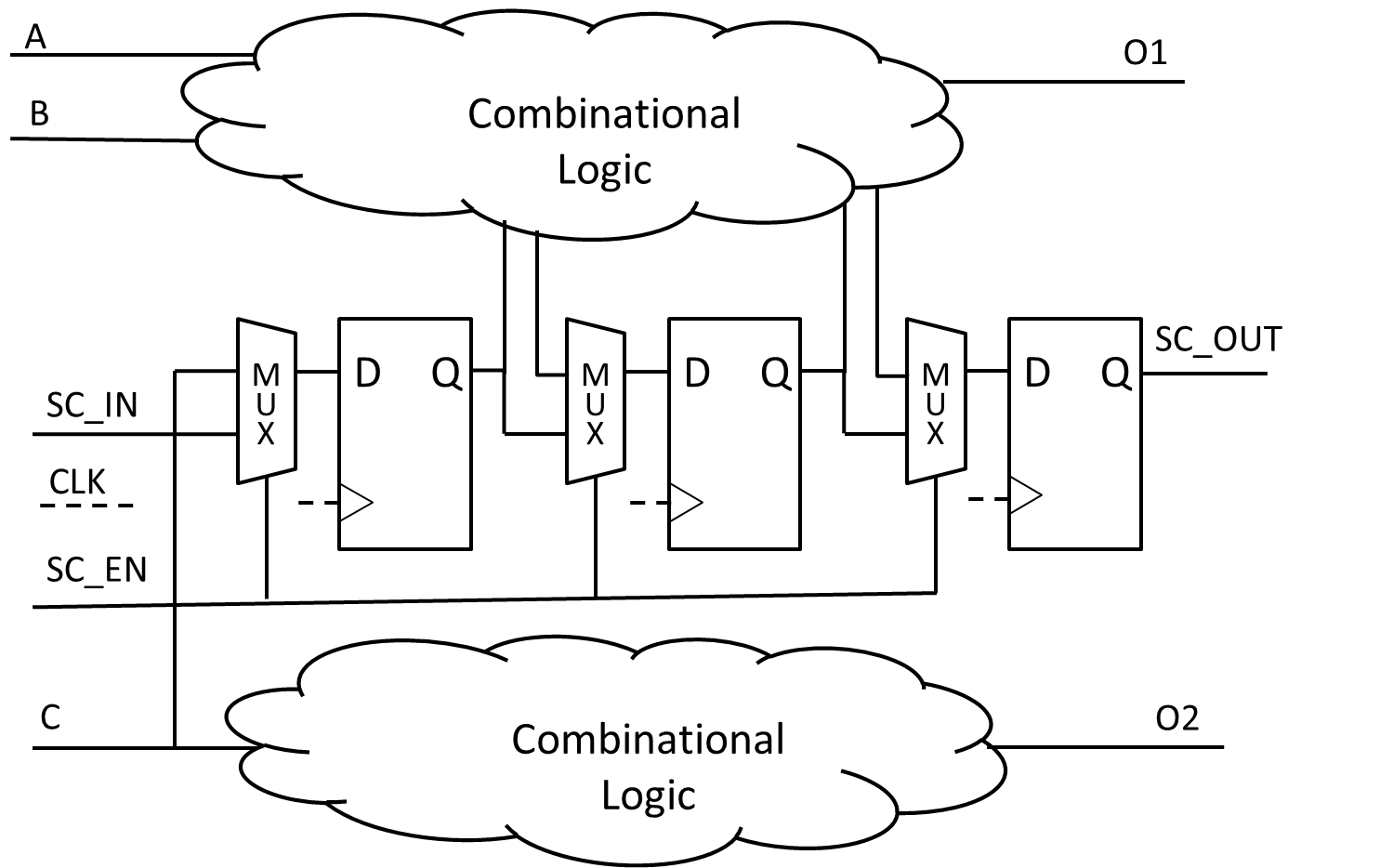 9
[Speaker Notes: Most digital circuits on the market are sequential circuits, internal signals and states are hard to observe and control. In consequence, we need scan based test technique.]
Problem Statement
Construct effective two-timeframe ATPG model 
Generate additional test vectors to distinguish fault pairs
Improve diagnostic coverage of transition delay faults
10
Automatic Exclusive Test Generation System
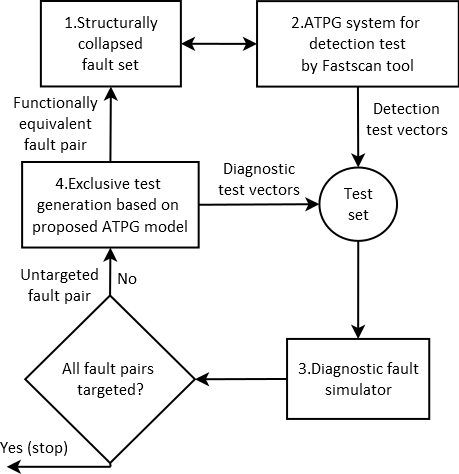 11
[Speaker Notes: Here is our Automatic Exclusive Test Generation System. Given a collapsed fault set, a conventional ATPG generates detection test vectors. A diagnostic fault simulator is then used to determine diagnostic coverage and untargeted fault-pairs. If not all fault pairs are targeted, a pair of untargeted fault will be fed into an exclusive test generator to find new test to distinguish them. 
We will introduce this system block by block as follows:]
Automatic Exclusive Test Generation System (cont.)
Blocks 1 and 2 are conventional ATPG system for detection test using Fastscan tools
Generate a detection test set
Calculate fault coverage 
Construct fault dictionary.
12
Automatic Exclusive Test Generation System (cont.)
Block 3 is diagnostic fault simulator 
Group faults with same fault signature
Calculate and update diagnostic coverage (DC)
Identify undiagnosed fault groups and target fault pairs
If all faults in groups are targeted, the diagnosis will stop
13
[Speaker Notes: Block 3 is diagnostic fault simulator, it used to find … , if not all faults pair are targeted, the system will goes to block 4.]
Automatic Exclusive Test Generation System (cont.)
Block 4 is exclusive test generator
Exclusive test is defined as a test vector that can detect exactly one fault but not the other from the targeted fault pair
Work on an undistinguished fault pair. If no exclusive test exists, then the two faults are functionally equivalent, i.e., no test exists to distinguish them.
14
[Speaker Notes: At first, let’s see the definition of exclusive test, …
There're 2 possible results: 1, exclusive test is found. This test vector will be added to the test vector set. Then we rerun the diagnostic fault simulator to calculate the new DC. 2, there is no exclusive test exits. This fault-pair is functionally equivalent which means no test exists to distinguish them and will be collapsed into one fault.]
Modeling a transition delay fault
Modeling slow-to-rise fault
Modeling slow-to-fall fault
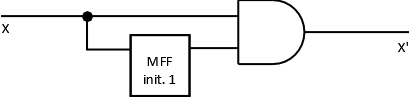 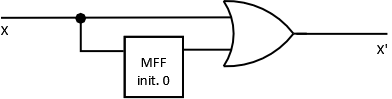 *Zhang, Yu, and V.D. Agrawal,“Reduced Complexity Test Generation Algorithms for Transition Fault Diagnosis.,”,in 2011 IEEE 29th International Conference on Computer Design (ICCD),96-101, 2011.
15
[Speaker Notes: In this research, we work on transition delay fault. At first, let’s see how to model a transition delay fault. 
The first model consists of a modeling flip flop which initialized set to 1 and an AND gate, when apply test vector pair‘01’, the output will get ‘00’, a slow-to-rise fault propagates from x to x’(x prime). 
The second model is similar, Modeling slow-to-fall fault when apply’10’, the output is ‘11’.]
Single Timeframe ATPG Model
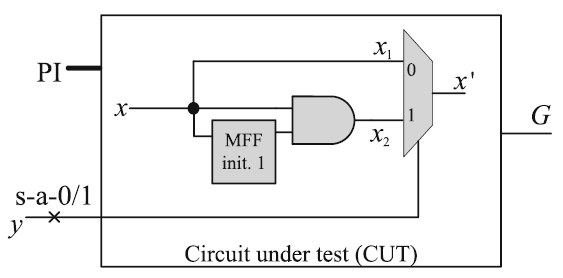 A single-circuit-copy ATPG model where X1 represents fault free circuit, X2 models slow-to-rise fault. 
A test for stuck-at fault on select signal line y detects the slow-to-rise fault on line x to x’.
16
[Speaker Notes: ATPG-model based exclusive test generation is one of the existing exclusive test generation methods, which insertes ATPG model into circuit under test (CUT) to assume as stuck-at-fault. Without changing the original function of CUT, the purpose of modification in the netlist is only for modeling exclusive test for a targeted fault pairs.]
Single Timeframe ATPG Model
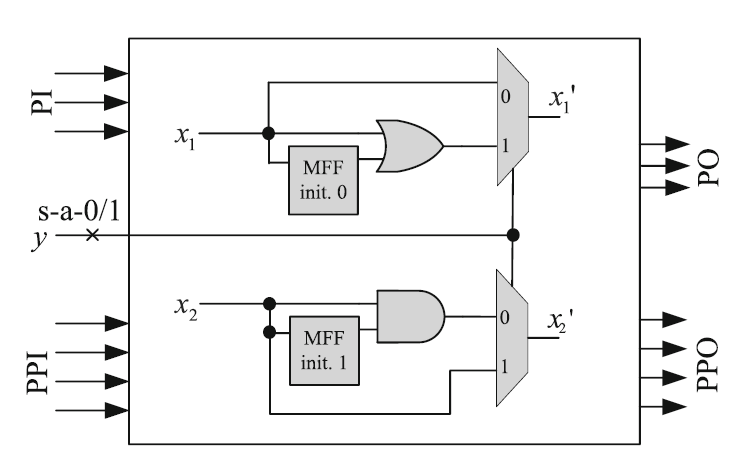 the test on y s-a-0/1 is an exclusive test for a transition delay fault pair
17
[Speaker Notes: As discussed at previous  slides, the upper part of this model is modeling an exclusive test for slow-to-fall fault, and the bottom parts models an exclusive test for slow-to-rise fault. In real circuit, we can substitute the OR gate, AND gate according to the fault pair type.  
If we find a test which can detect sa0/1 fault at y, this test is an exclusive test for x1 and x2.
( This construction can simplified with only 2 copies of CUT.)]
Sequential ATPG & Combinational ATPG
Sequential ATPG requires a sequence of vectors and is also restricted to previous value and state.
	Has limited controllability and observability of internal signals.
Combinational ATPG is able to test a single fault and generate test vector without considering the duplicated circuit with multiple faults. 
	The complexity of a combinational ATPG for detecting redundant faults is much lower than sequential ATPG.
18
[Speaker Notes: Single Timeframe ATPG Model contains modeling flip-flop, so it workes under sequential ATPG.]
Test Generation Modes
Launch off Capture (LOC)
	Apply first vector V1 which is shifted through scan flip-flops (SFFs), and capture output in SFFs as the second scan input vector.
	Our work utilizes LOC test generation mode.
Launch off Shift (LOS)
	Ignore the output V2, the second vector comes from V1 shifted one bit and adds one more single scan-in bit.
	LOS mode also can be developed in this diagnostic automatic test generation system.
19
[Speaker Notes: Transition delay fault test requests two sequence test vector which can be generated either by launch-off-capture (LOC) mode or launch-off-shift (LOS) mode
…
In practical, LOS mode requires high frequency scan enable signals. Our work choose to use LOC test generation mode, however LOS mode also can be developed in this diagnostic automatic test generation system]
A New Two-Timeframe Model for Combinational ATPG
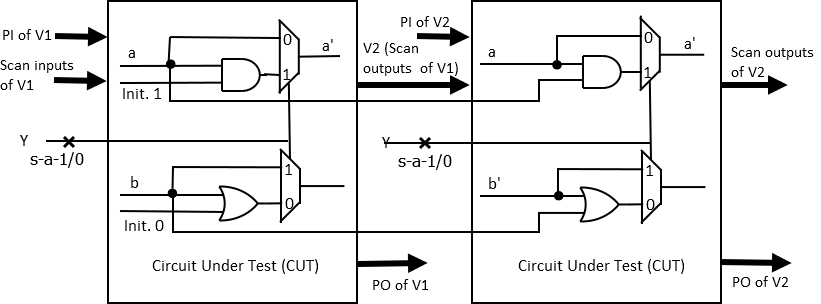 Two-timeframe expansion ATPG model of transition delay fault for exclusive test under LOC test mode
20
[Speaker Notes: As combinational ATPG has better efficiency. We proposed a Two-timeframe expansion ATPG model of transition delay fault using combinational ATPG. This picture is under LOC test generation mode.
As we can see in the picture, the first vector V1 consists of primary input and scan inputs, and the scan outputs of the first timeframe is scan inputs of the second timeframe. And we can get the primary output and scan output at the second timeframe.]
A Simplified Model
As test vector pair under LOC transition delay test. The first vector only initializes the circuit and will not have any effect on the logic, so the model can be simplified as shown.
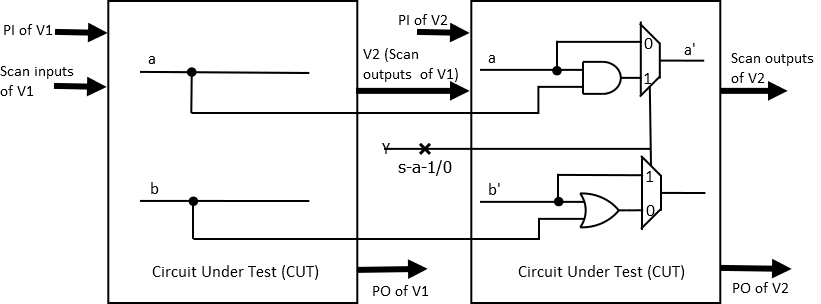 *LOS mode can be also developed to construct two-timeframe ATPG model
*Yu Zhang, Bei Zhang, and Vishwani D. Agrawal. “Diagnostic Test Generation for Transition Delay Faults Using Stuck-At Fault Detection Tools.” J. Electron. Test. 30, no. 6 (December 2014): 763–80.
21
[Speaker Notes: This is an example ATPG model for a transition delay fault pair(one of the faults is slow-to-rise fault, the other one is slow-to-fall fault). We can also construct different model according to actual fault pair type by substitute the AND gate and OR gate. 
And the test on y s-a-0/1 is an exclusive test for a transition delay fault pair]
Exclusive Test Generation Example
ISCAS89 s27 benchmark circuit:
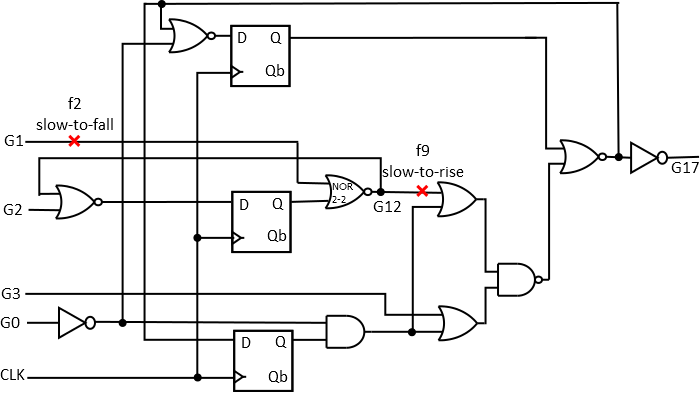 Target fault pair:	f2 [slow-to-fall, G1] 
			f9 [slow-to-rise, NOR2_2/OUT]
22
[Speaker Notes: Here we have an example of how to expand two-timeframe model, we use sequential benchmark circuit s27 as illustration.]
Exclusive Test Generation
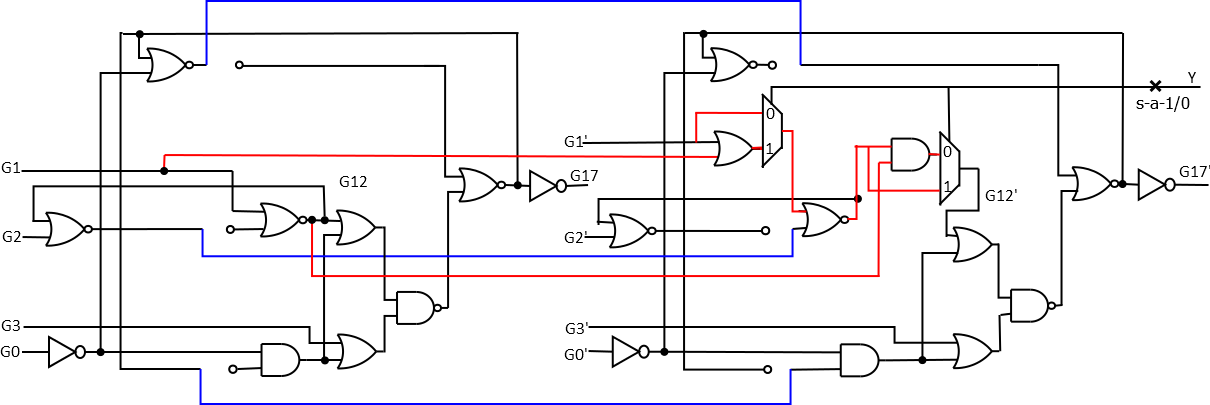 Example of two-timeframe expansion of s27 and ATPG model for specified transition delay fault
23
[Speaker Notes: At first make two copy of sequential benchmark s27, eliminate flip-flops, and connect the node where is D in the original flip-flop in the first timeframe to the node where is Q in the original flip-flop in the second timeframe, the connection shows in blue lines. For targeted fault pair. f2 is a slow-to-fall fault and f9 as a slow-to-rise fault.
We construct ATPG model with one part modeling slow-to-fall fault and the other part modeling slow-to-rise fault. The red lines shows the signal lines of insertion part. 
If there exits a test on y s-a-0/1, which is an exclusive test for this transition delay fault pair, which means the fault pair can be distinguished.]
Diagnostic Fault Simulation
Transform the generated combinational vector into a sequential test vector-pair 
Fault simulation on original full-scan sequential benchmark circuit 
Calculate the new DC, update undistinguished groups and built a new dictionary. The diagnostic fault simulator will stop after all undistinguished fault pairs are targeted or an adequate DC has been achieved.
24
[Speaker Notes: Assume that we can get an exclusive test vector from last step, then we do diagnostic fault simulation.
…Transform the generated combinational vector into a sequential test vector-pair 
…Fault simulation on original full-scan sequential benchmark circuit 
If a fault pair can be distinguished in two-time frame expansion circuit, it also can be distinguished in the original full-scan circuit.
Then we can calculate the new DC …

All these work are completed by Python language.]
Experimental Results
*Hardware configuration: 2.6GHz CPU,  3.86GB RAM, Intel Core i5
25
[Speaker Notes: Here is the experimental results of this work applied on several ISCAS’89 benchmark circuit.

In this work, we use ATPG system to generate both detection test for full-scan sequential circuit and diagnostic exclusive test for transition delay fault pair under LOC mode by Fastscan tools.]
Comparing Detection Test and Diagnosis Test
A clear decrease of Undistinguished fault pair after two-timeframe expansion ATPG model based exclusive test generation
No. of Undistinguished Fault Pairs
26
Comparing Detection Test and Diagnosis Test
DC improvement achieved after two-timeframe expansion ATPG model based exclusive test generation
Diagnostic Coverage (%)
27
Comparison with Previous Work
*The detection test CPU time is approximately 5-10% that for Diagnostic test
(A) This work, two-timeframe ATPG model, 2.0GHz CPU, 1885MB RAM, x86 Linux 
(B) Previous work, single timeframe ATPG model, 2.6GHz CPU, 3.86GB, Intel Core i5
*Yu Zhang, Bei Zhang, and Vishwani D. Agrawal. “Diagnostic Test Generation for Transition Delay Faults Using Stuck-At Fault Detection Tools.” J. Electron. Test. 30, no. 6 (December 2014): 763–80.
28
DC (%): Comparison with Previous Work
An obvious DC improvement with two-timeframe expansion ATPG model based exclusive test generation

Combinational ATPG has lower complexity for identifying redundant faults and generating exclusive tests
*Hardware configuration (A): 2.0GHz CPU,  1885MB RAM, x86 Linux
  Hardware configuration (B): 2.6GHz CPU,  3.86GB RAM, Intel Core i5
29
Conclusion
A diagnostic automatic test generation system relies on exclusive tests to distinguish transition delay fault pairs
Experimental results show that diagnostic coverage (DC) improves after two-timeframe expansion ATPG model for exclusive test is used
Combinational ATPG is more effective for redundant fault identification and exclusive test generation
30
Future Work
Implement two-timeframe model for LOS test generation mode to get higher DC
Test set compaction to reduce test application time
Library size reduction techniques combined with this test generation system will make delay fault diagnosis more efficient
Utilization of this two-timeframe model to stuck open fault diagnostic test
31
References
Abramovici, Miron, Melvin A. Breuer, and Arthur D. Friedman. Digital Systems Testing & Testable Design. edition 1. New York: Wiley-IEEE Press, 1994.
Lavo, D.B., and T. Larrabee. “Making Cause-Effect Cost Effective: Low-Resolution Fault Dictionaries.” In Proc. International Test Conference, 2001, pp. 278–86. 
Zhang, Yu, and V. D. Agrawal. “A Diagnostic Test Generation System.” In Proc. International Test Conference, 2010, pp. 1–9. 
Zhang, Yu, Bei Zhang, and V. D. Agrawal. “Diagnostic Test Generation for Transition Delay Faults Using Stuck-At Fault Detection Tools.” J. Electron. Test. 30, no. 6 pp. 763–80, December 2014. 
Lavagno, Luciano, Grant Martin, and Louis Scheffer. Electronic Design Automation for Integrated Circuits Handbook - 2 Volume Set. Boca Raton, FL, USA: CRC Press, Inc., 2006.
Grout, Ian A. Integrated Circuit Test Engineering: Modern Techniques. Springer Science & Business Media, 2005, pp. 68-70
Agrawal, V. D., Dong Hyun Baik, Yong Chang Kim, and K. K. Saluja. “Exclusive Test and Its Applications to Fault Diagnosis.” In Proc. 16th International Conf. VLSI Design, 2003, pp. 143–48.
M. L. Bushnell and V. D. Agrawal, Essentials of Electronic Testing for Digital, Memory & Mixed-Signal VLSI Circuits, Boston, Springer, 2000.
Park, Intaik, and E.J. McCluskey, “Launch-on-Shift-Capture Transition Tests.,”Proc. International Test Conference, 2008, pp. 1-9.
Higami, Y., Y. Kurose, S. Ohno, H. Yamaoka, H. Takahashi, Y. Shimizu, T. Aikyo, and Y. Takamatsu, “Diagnostic Test Generation for Transition Faults Using a Stuck-at ATPG Tool,”, Proc. International Test Conference, 2009, pp. 1-9.
32
Thank you!
Questions ?